Let's play a game( adjectives)
https://www.wordwall.net/play/13770/079/158
Help your friend :
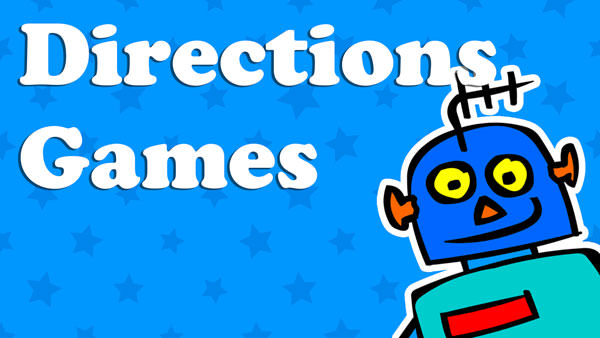 Lets play the directions game 

Please help your friend
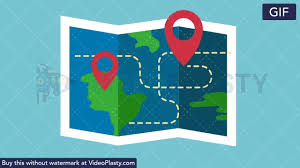 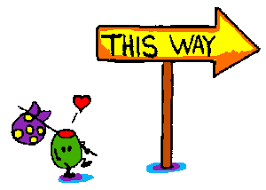 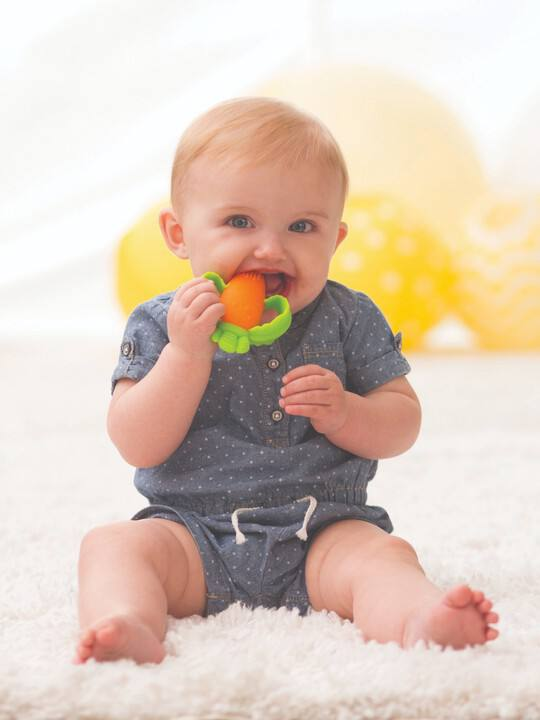 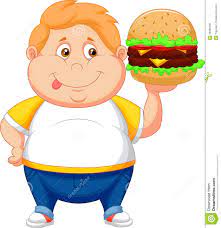 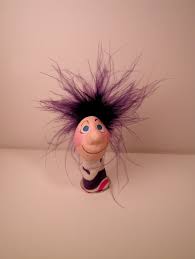 Module Four
Unit 10 
Travels and Exploration
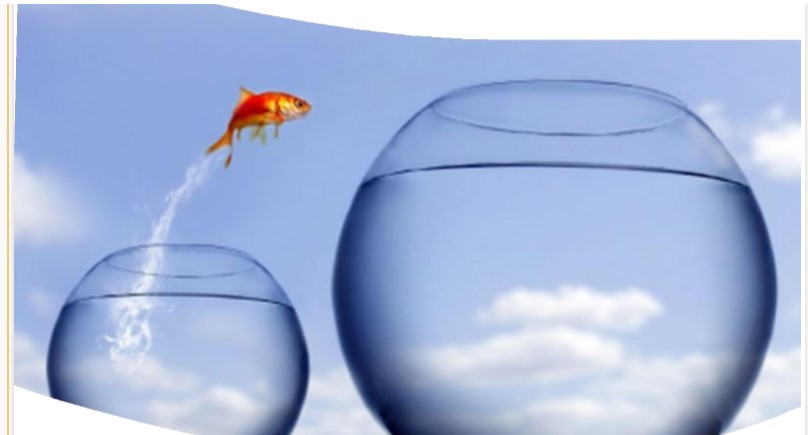 Answer you worksheets
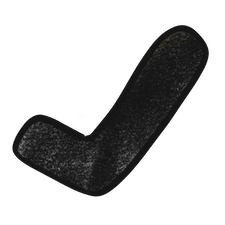 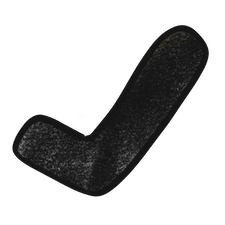 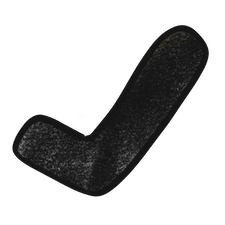 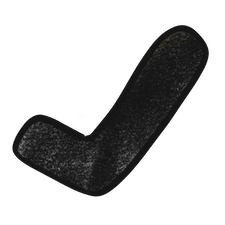 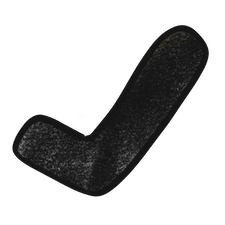 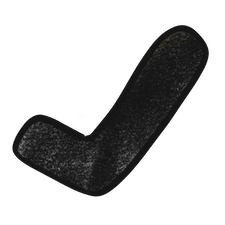 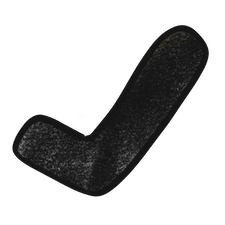 Jump three
times
Show me 
Something yellow
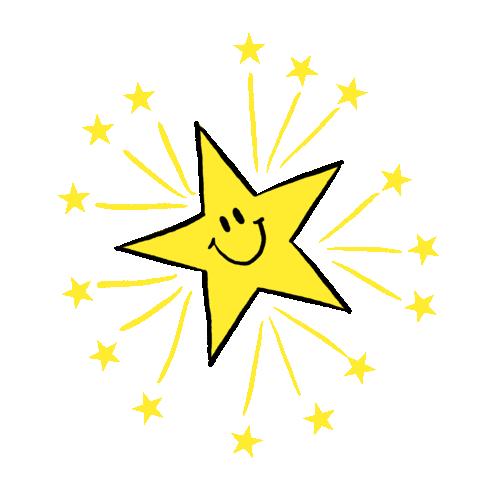 Guess which cartoon:
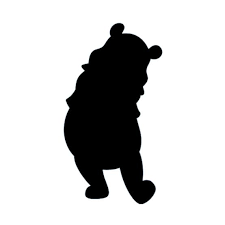 Listen carefully
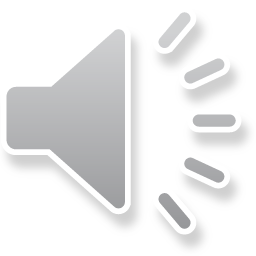 Guess who :
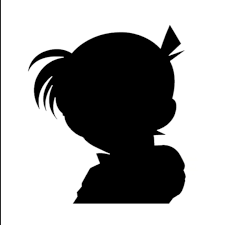 Which country?
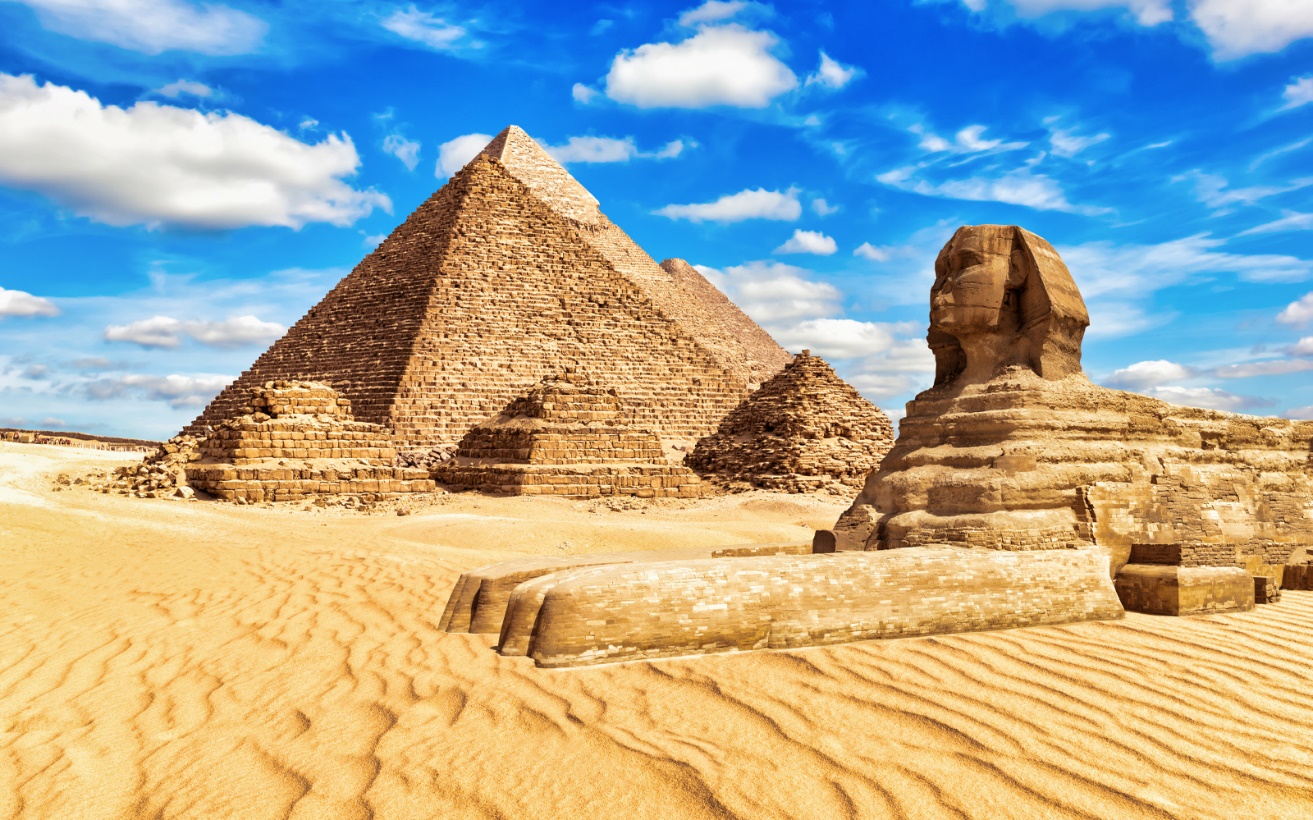 Name this cartoon
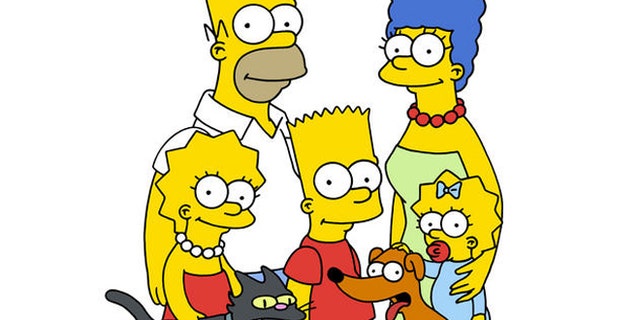 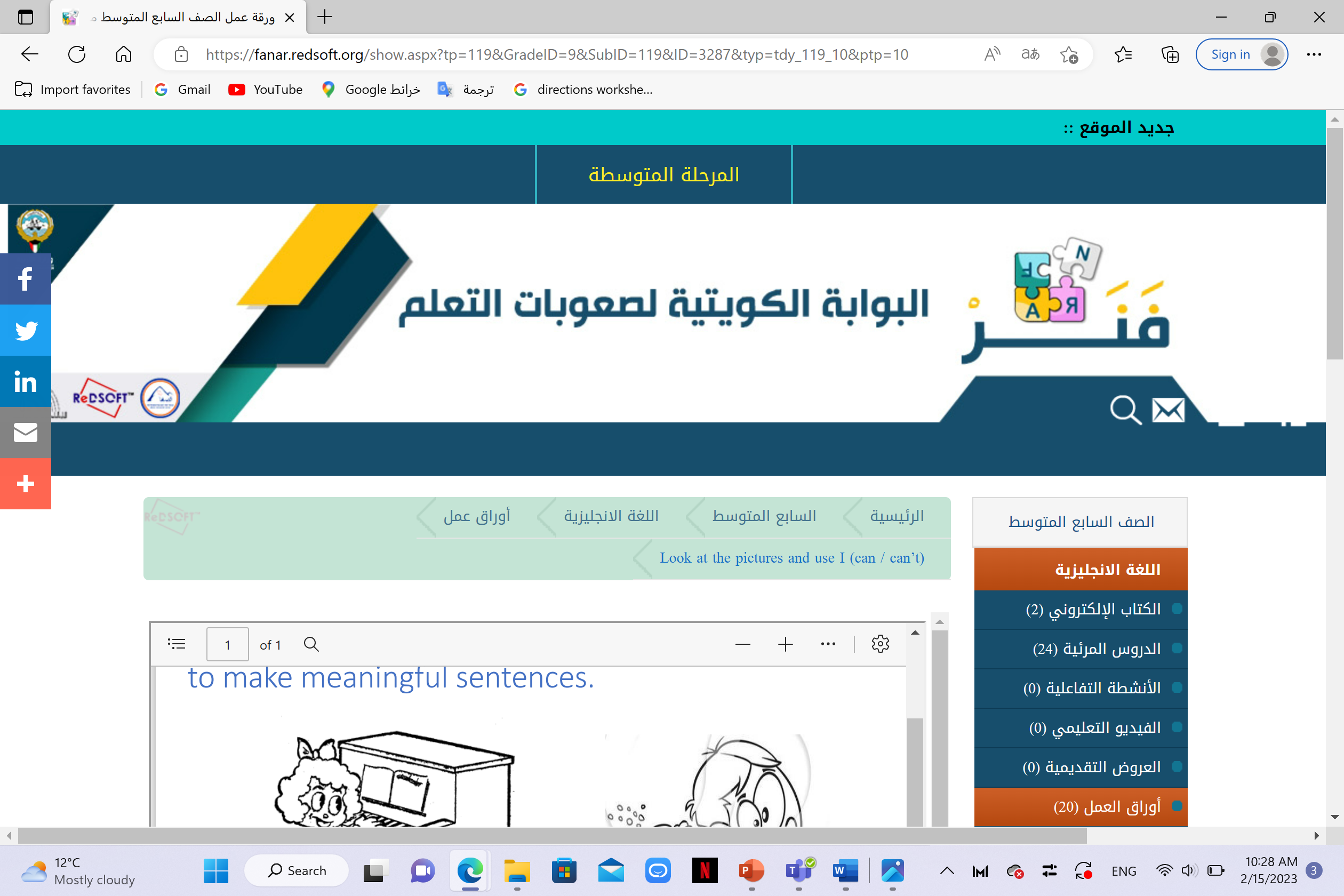 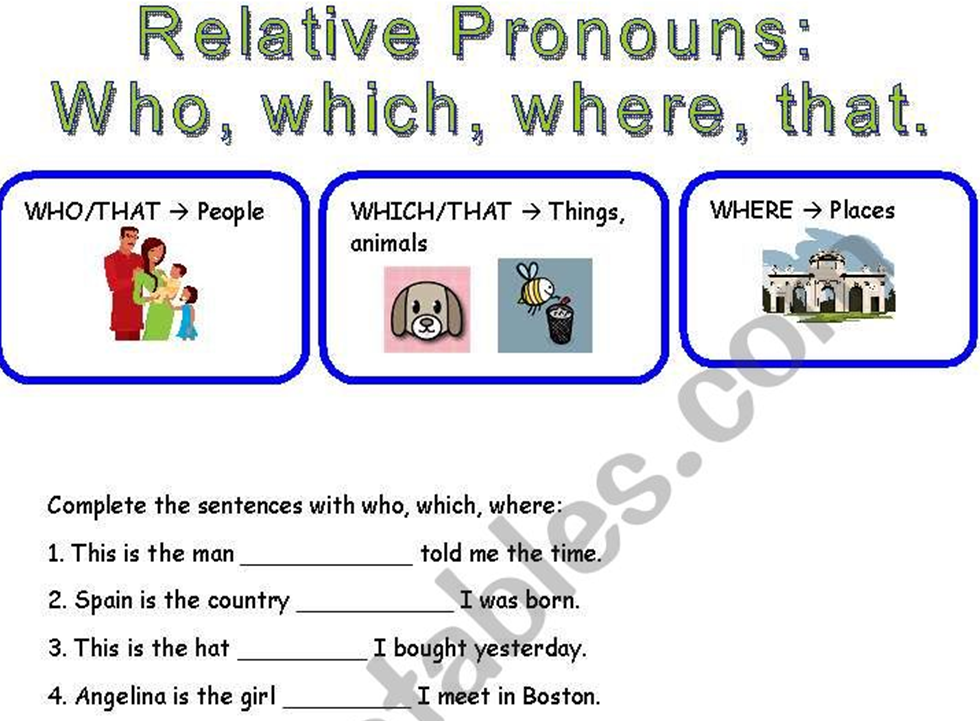 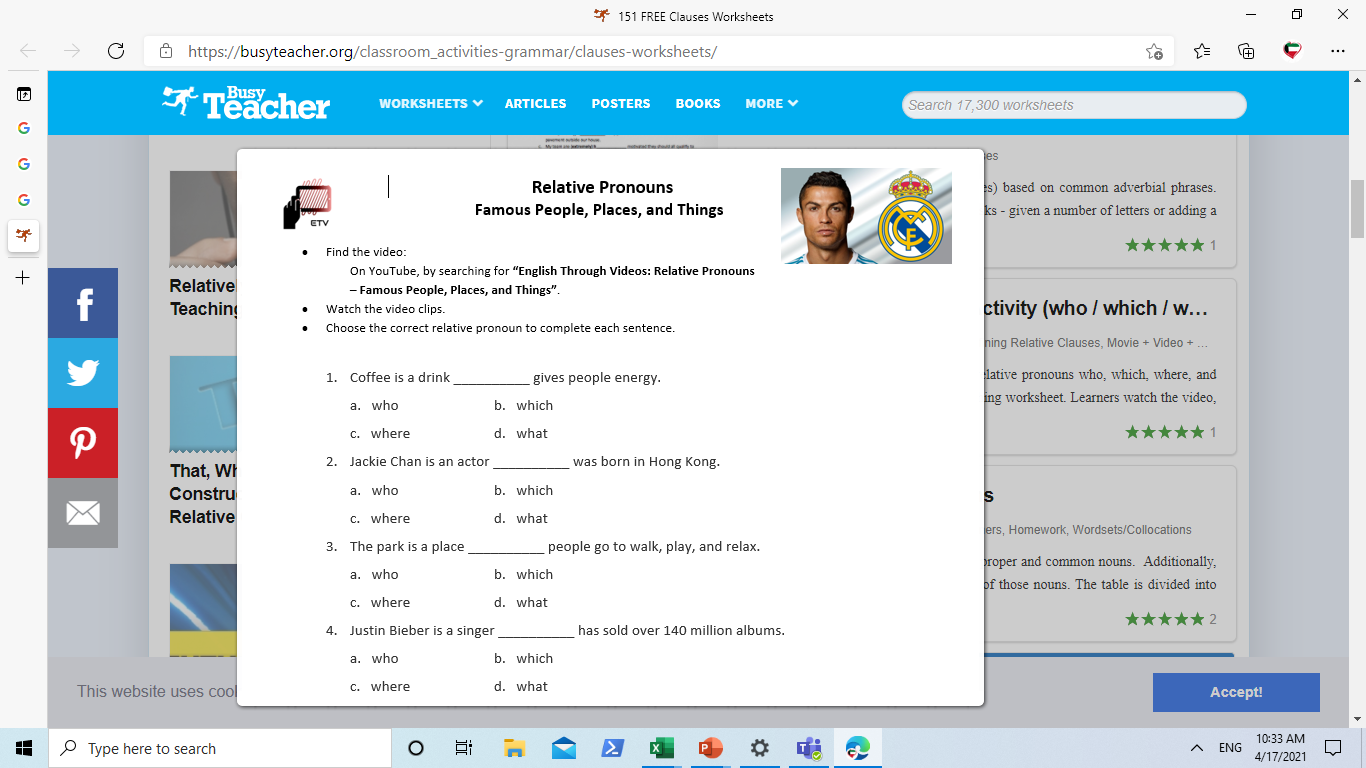 Draw something you used to do as a baby
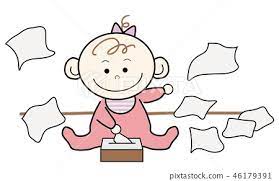 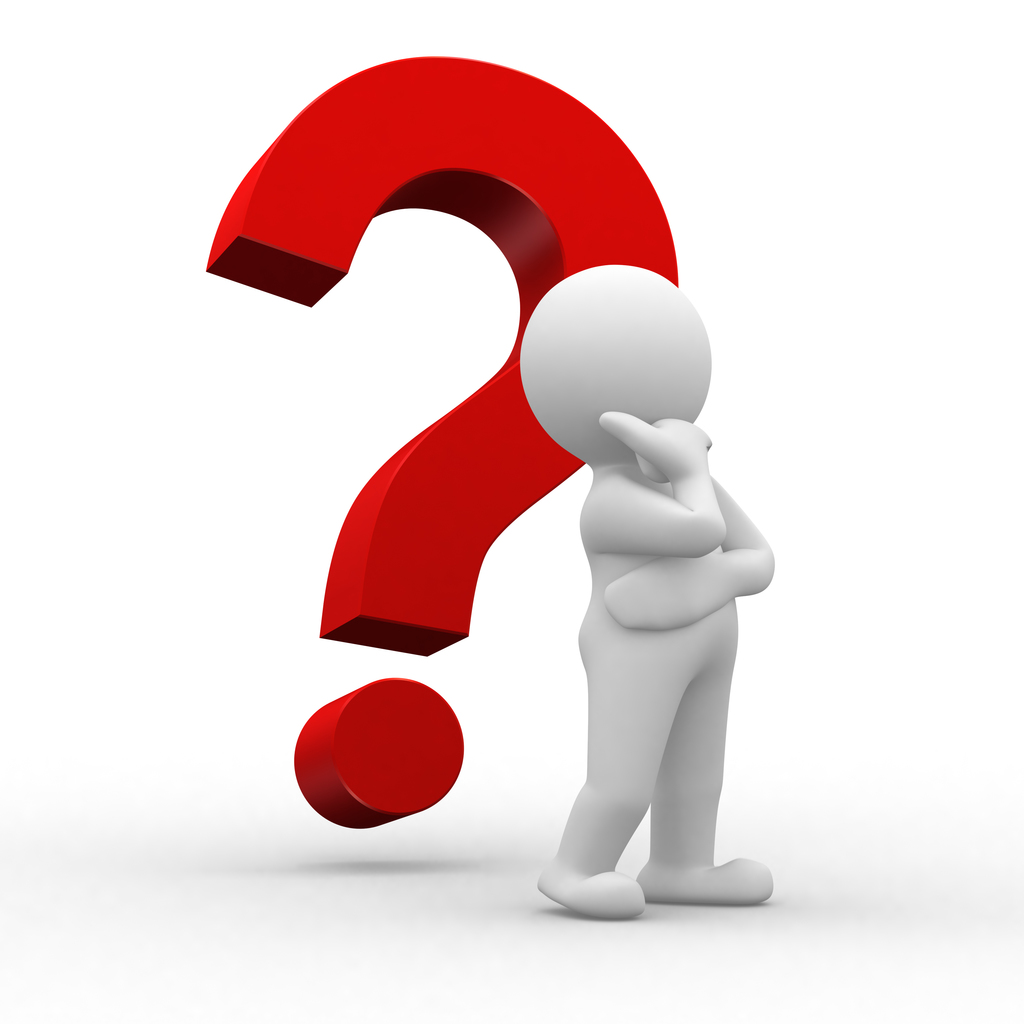 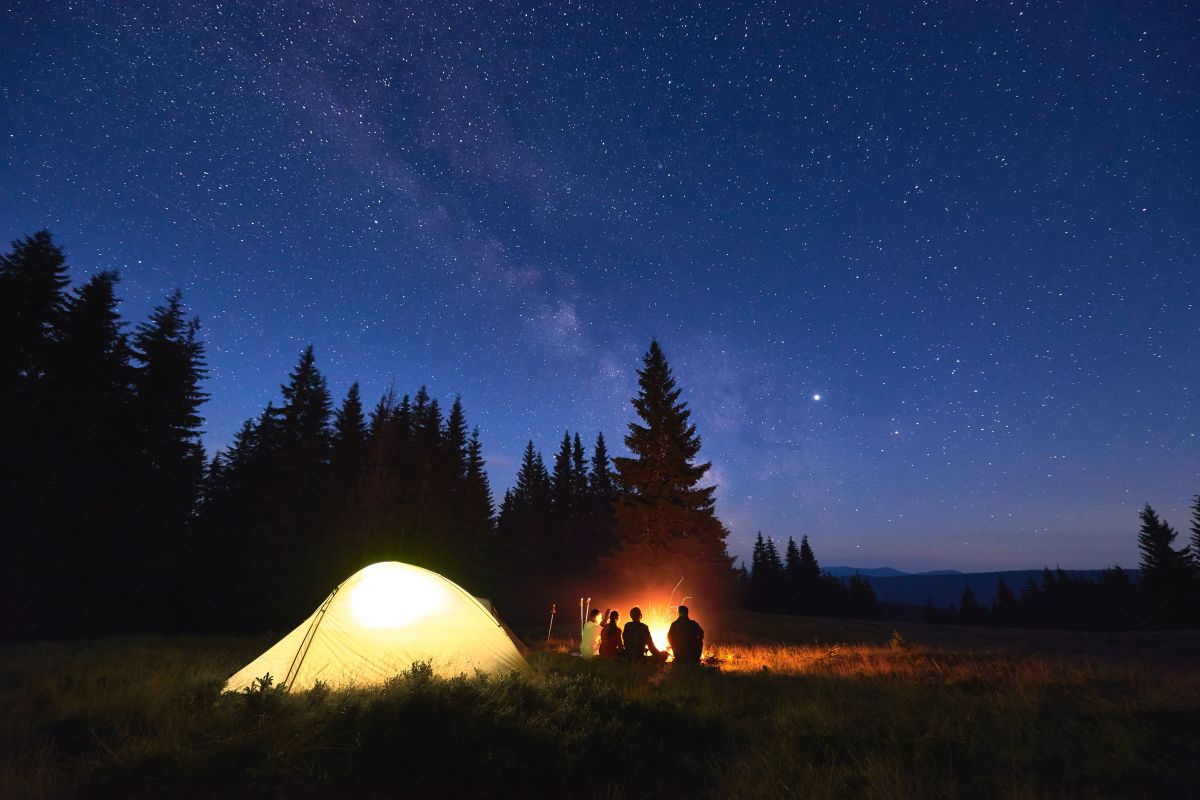 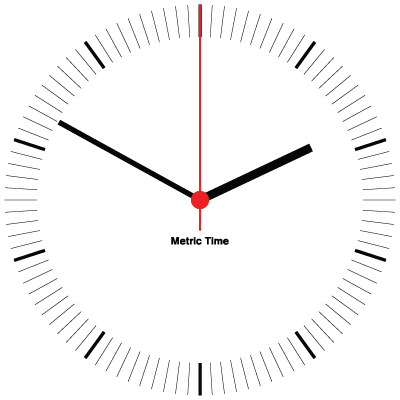 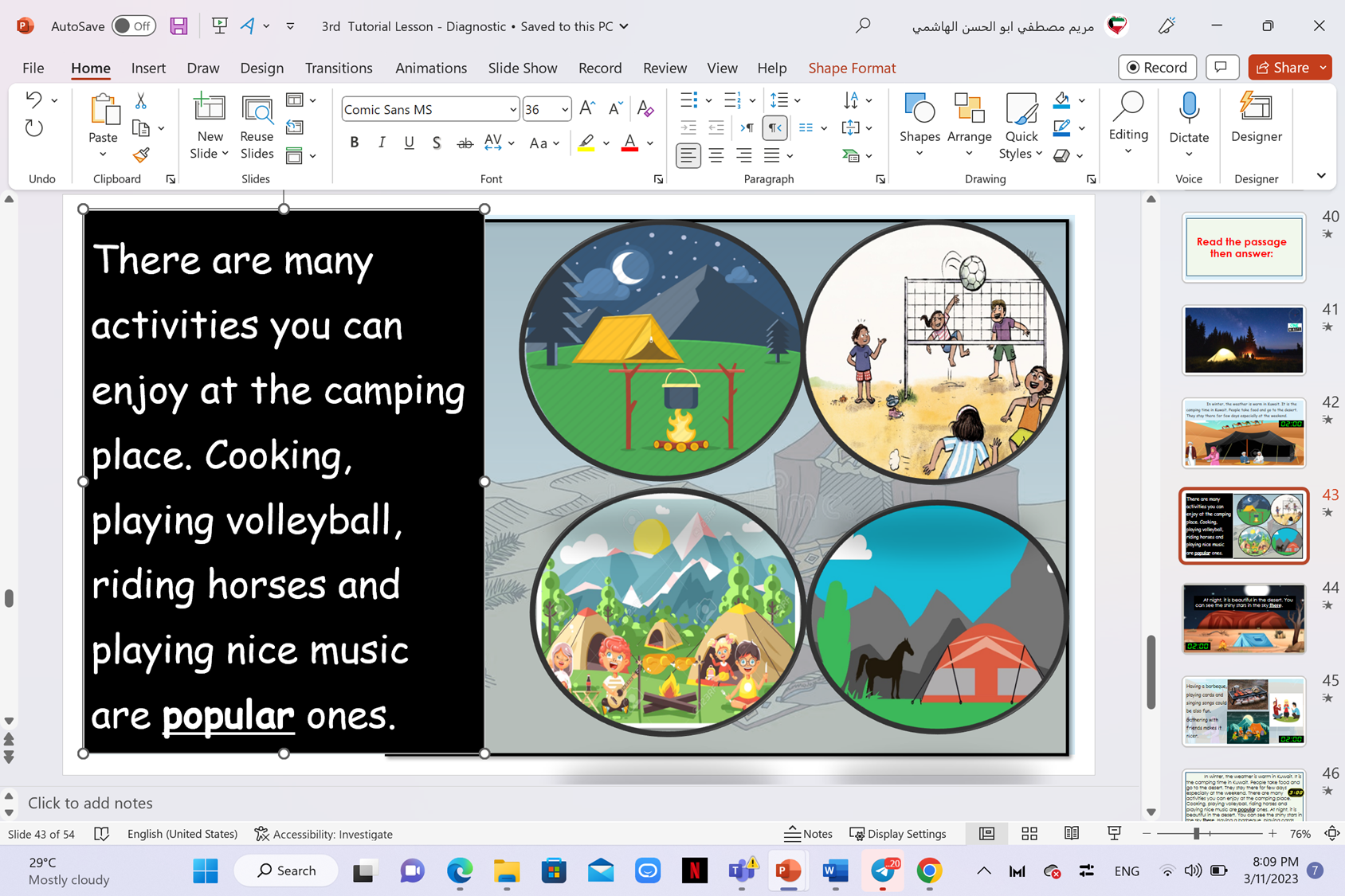 You mustn't play with fire.
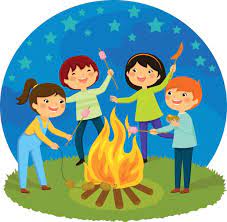 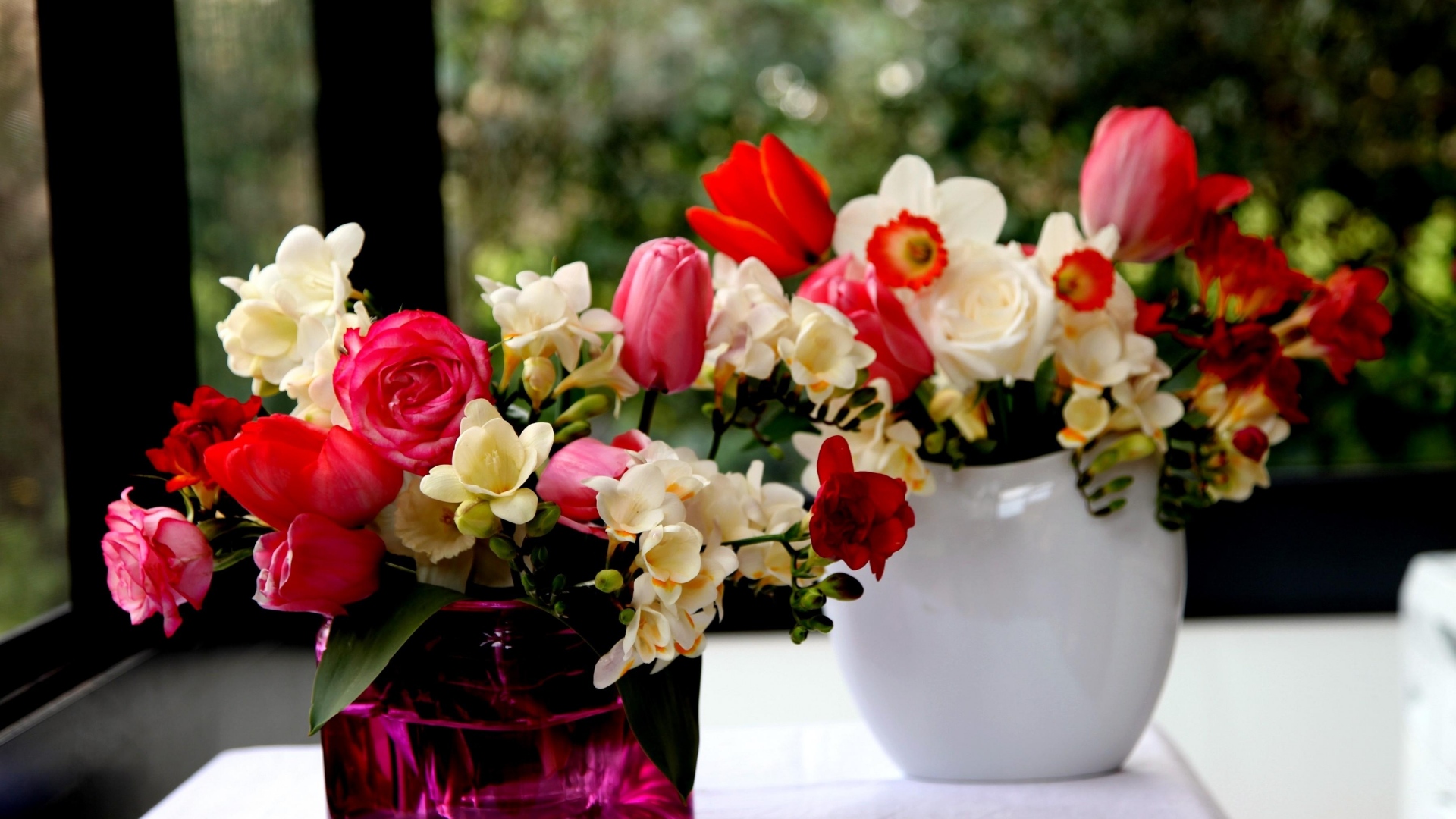 Time to play a game!
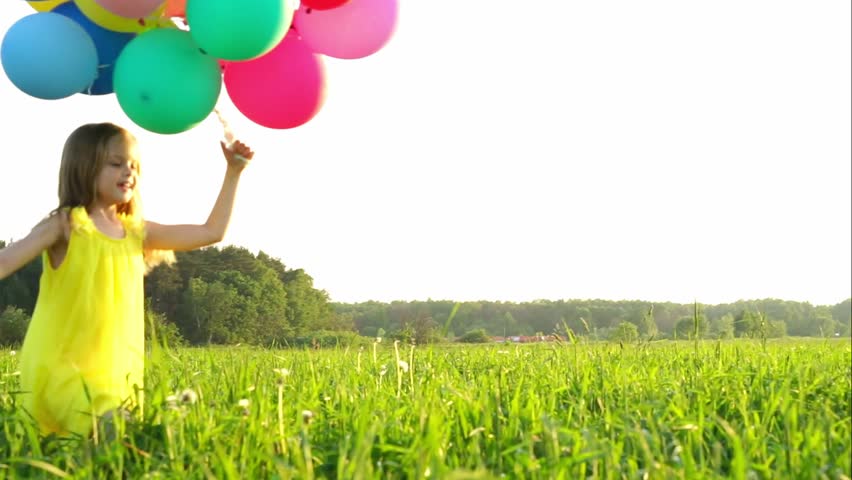 Write words which begin with the letter
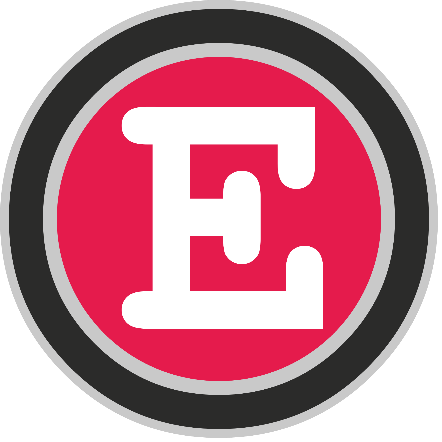 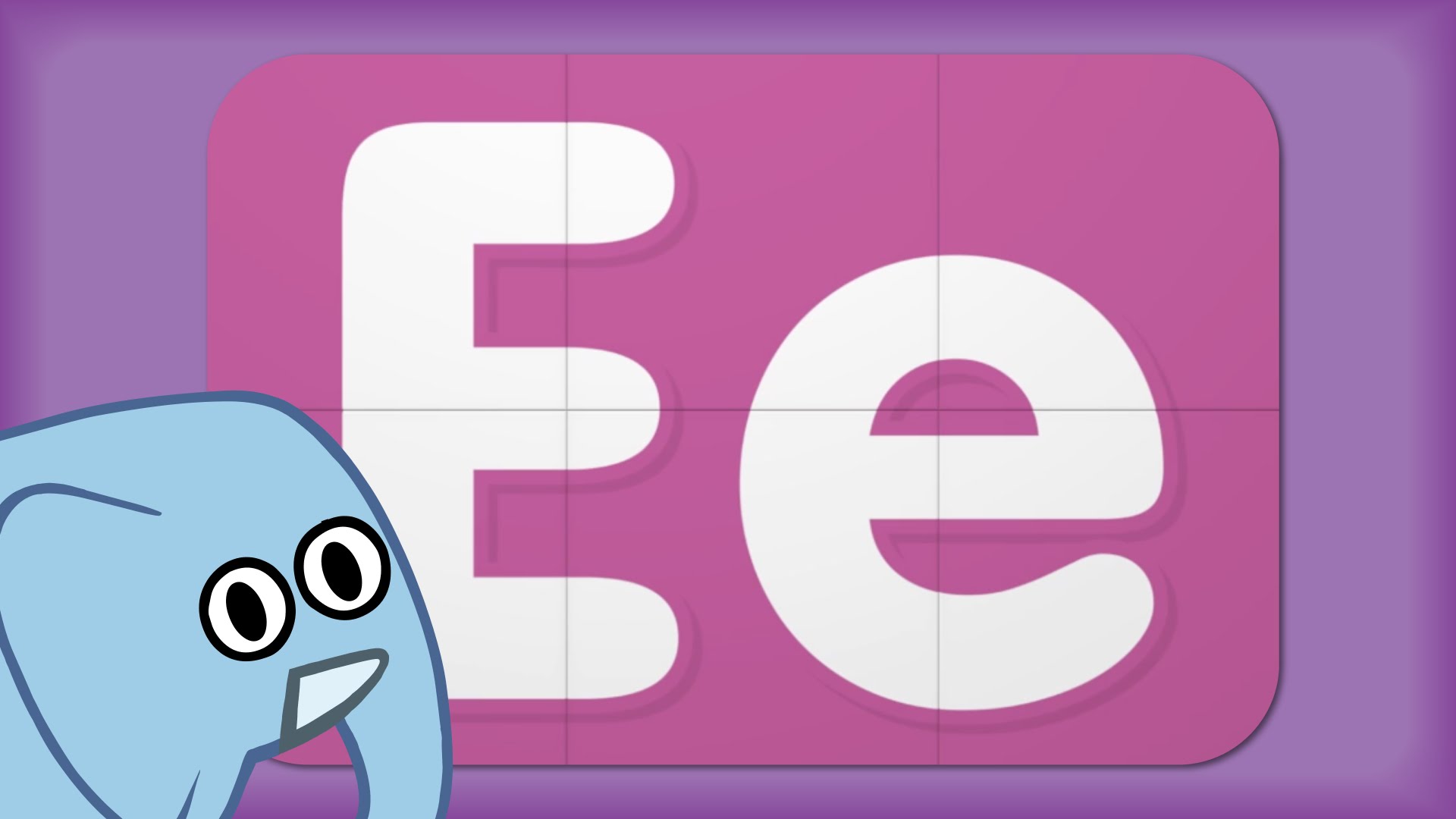 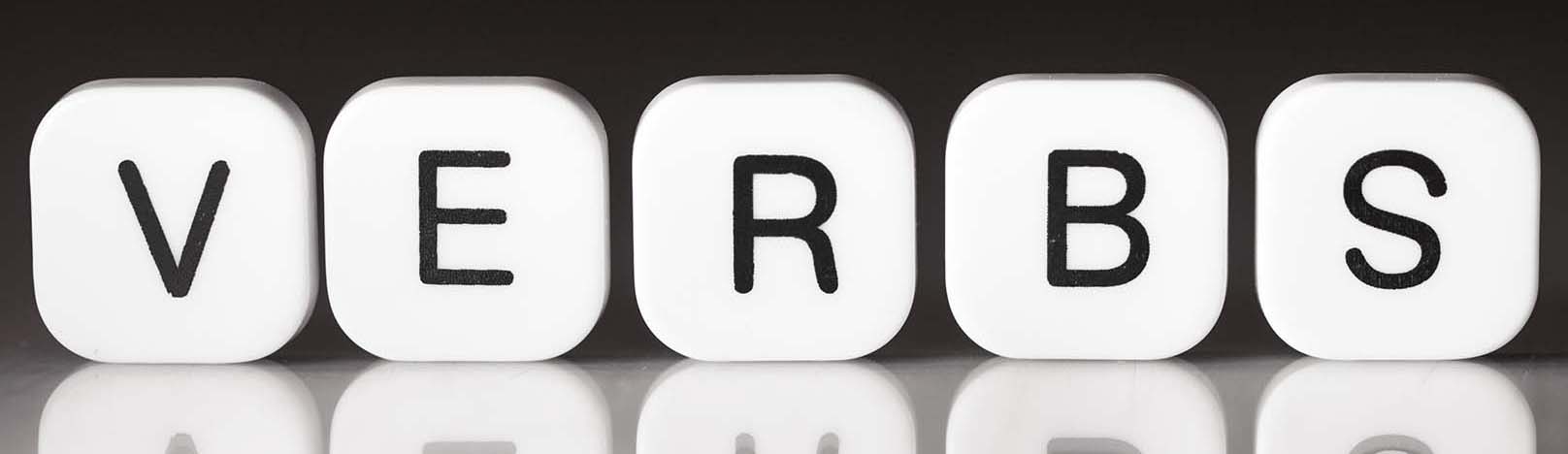 thing
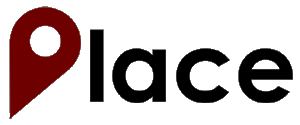 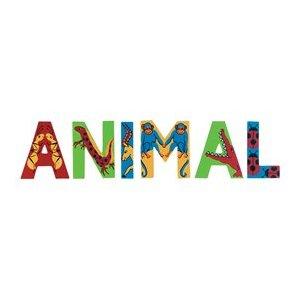 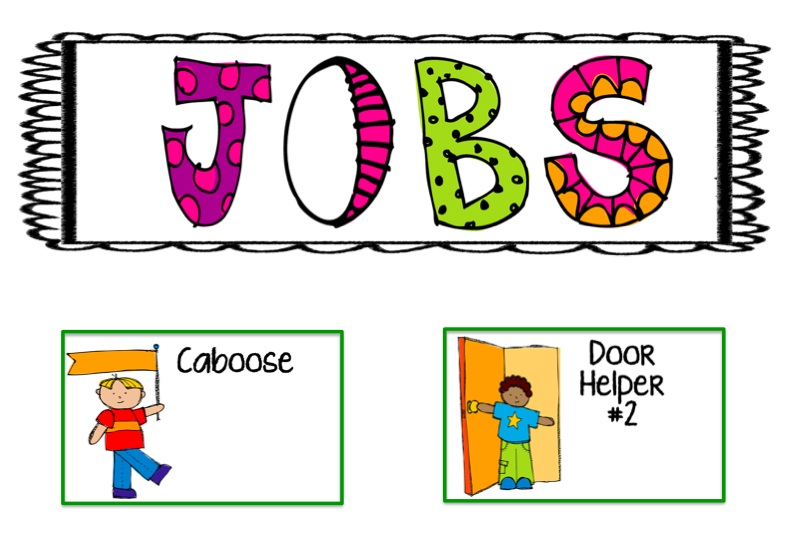 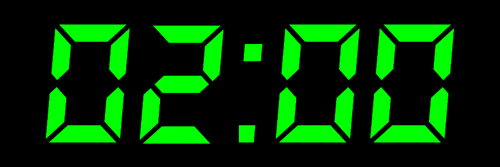 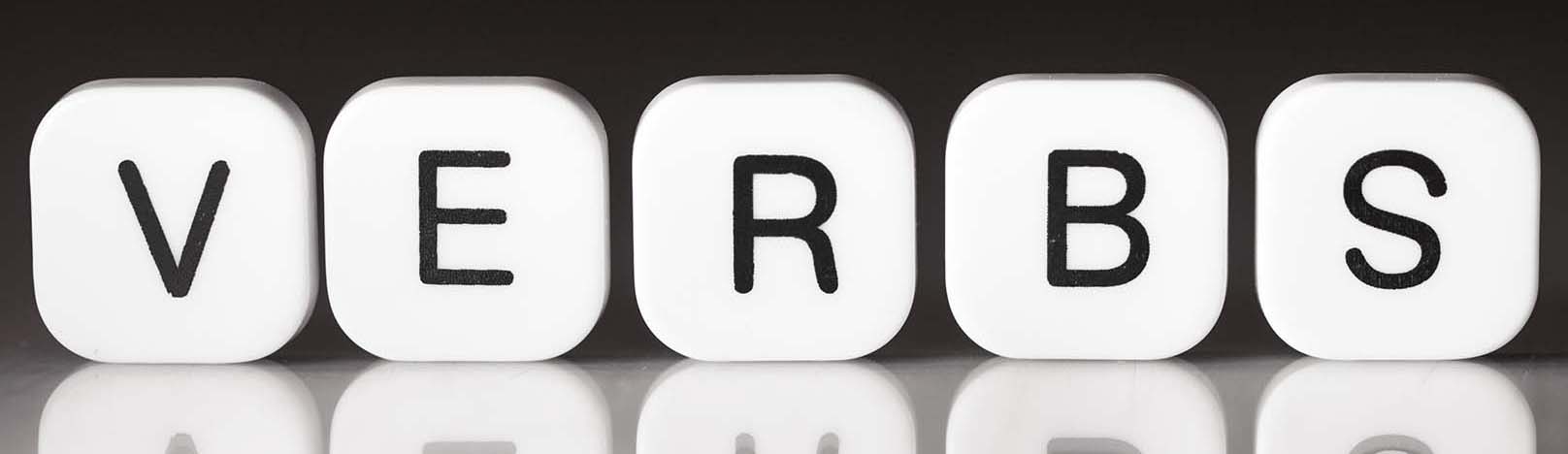 thing
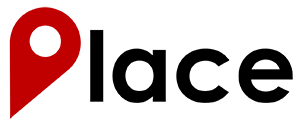 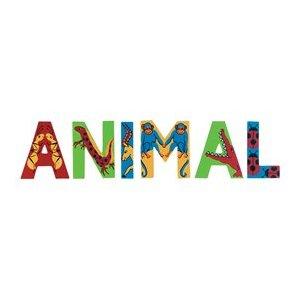 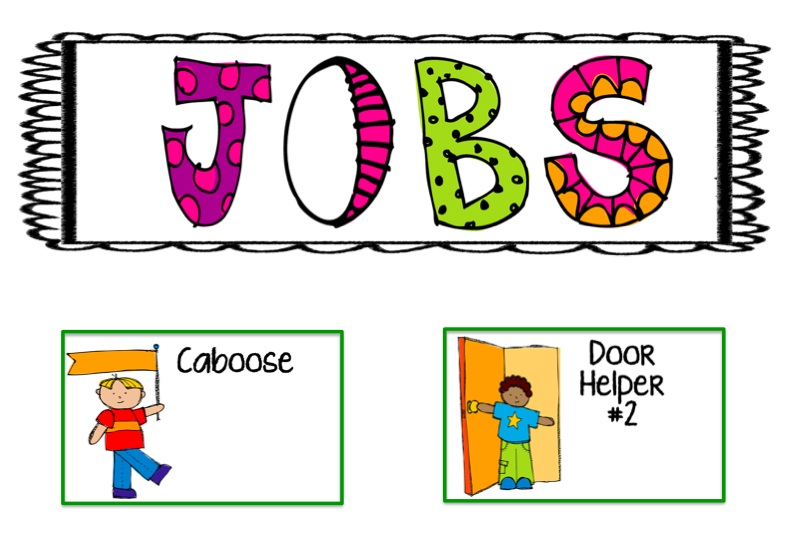 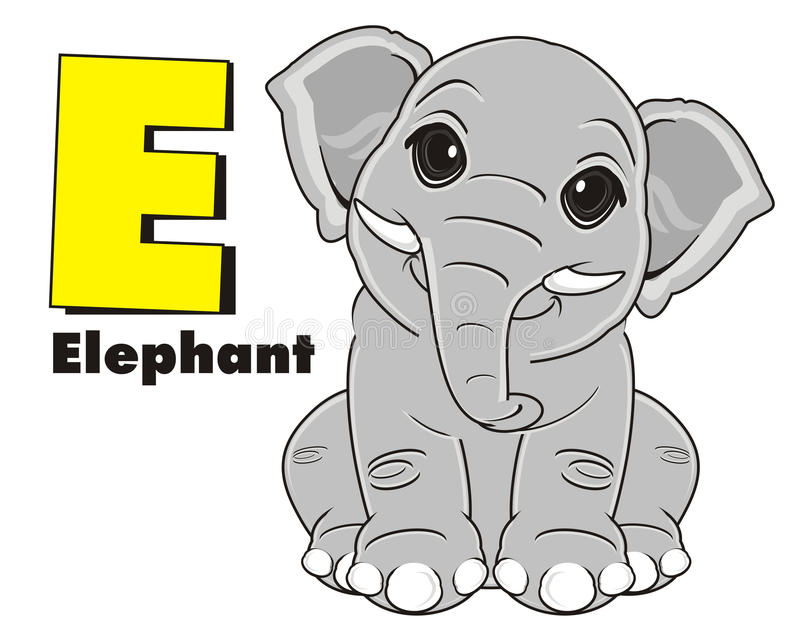 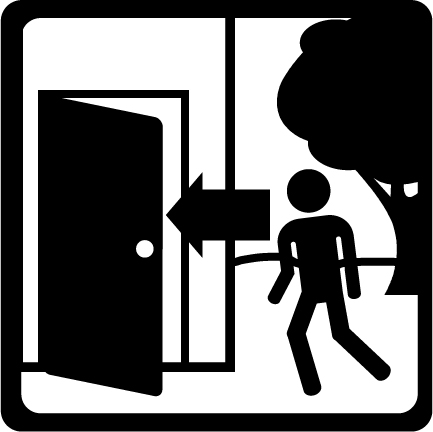 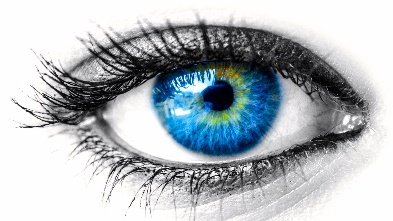 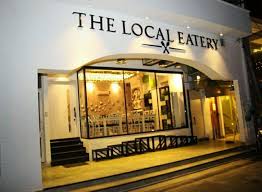 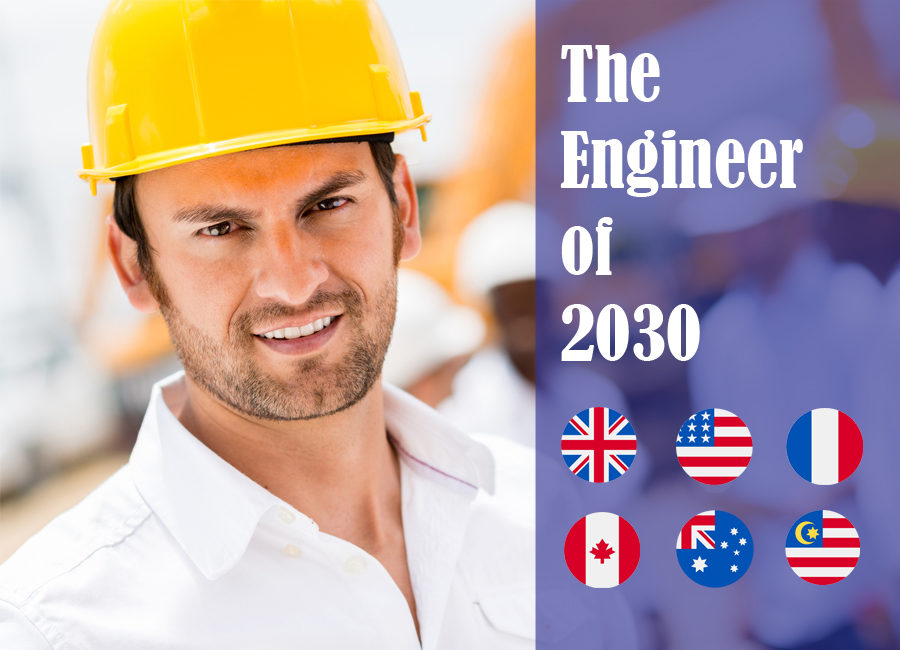 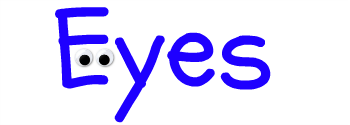 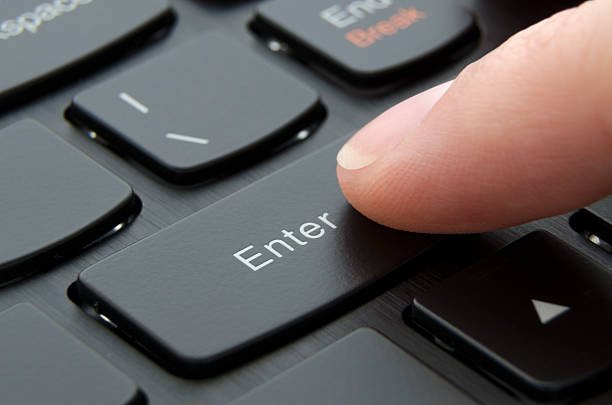 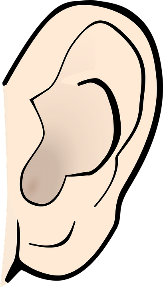 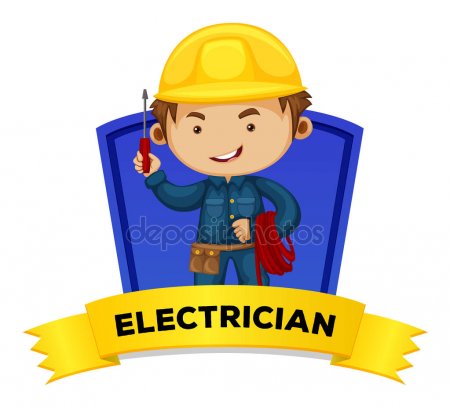 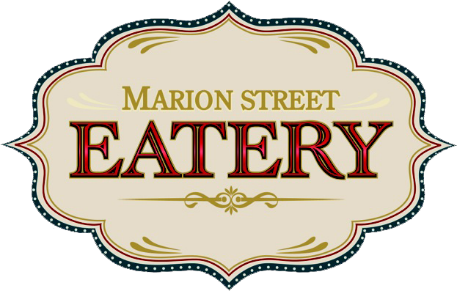 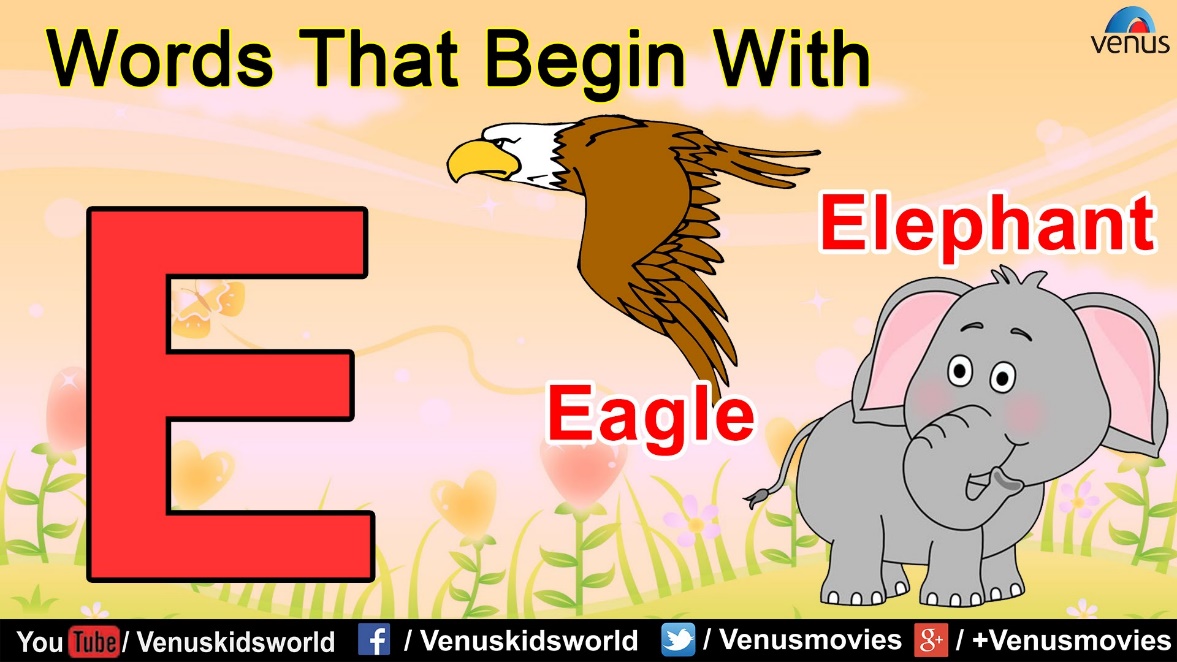 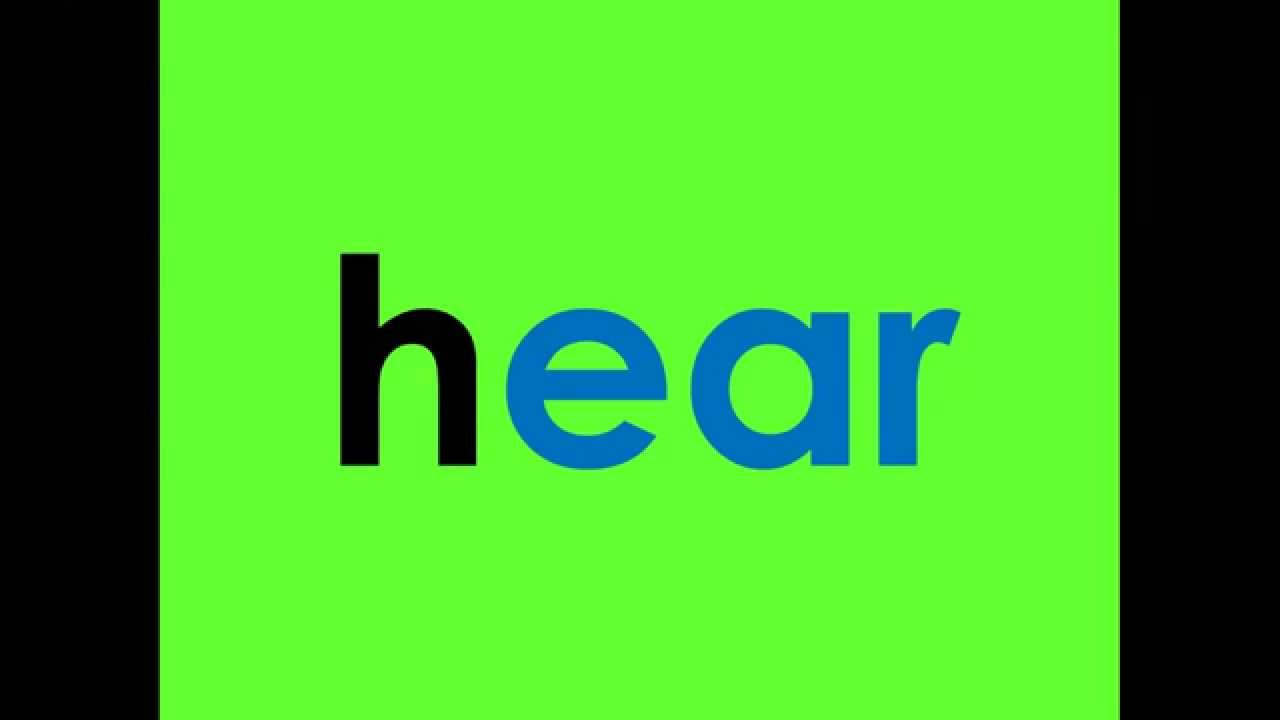 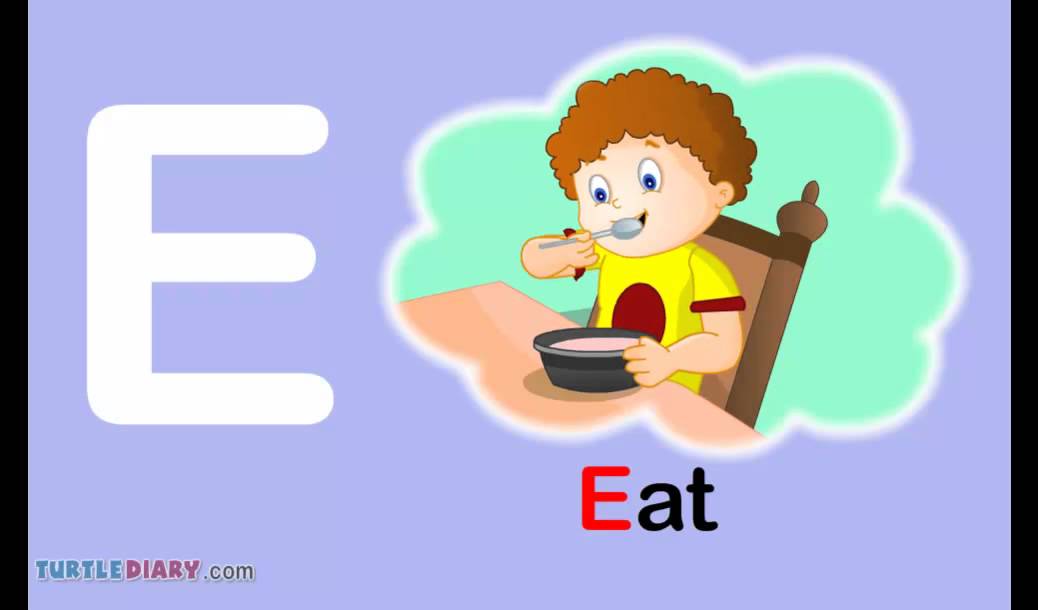 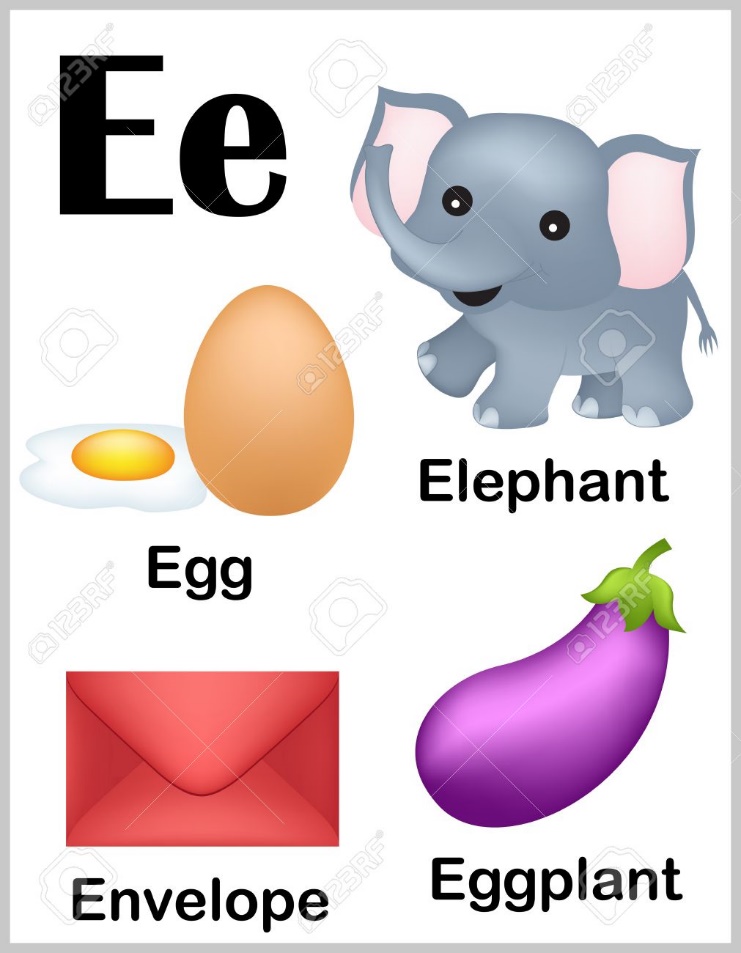 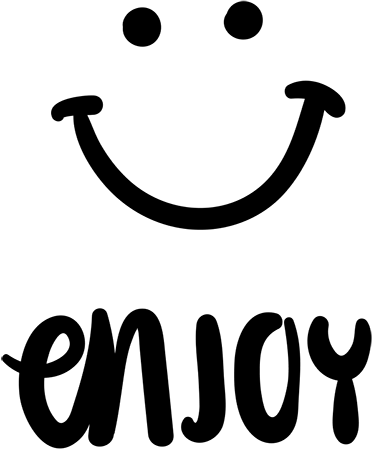 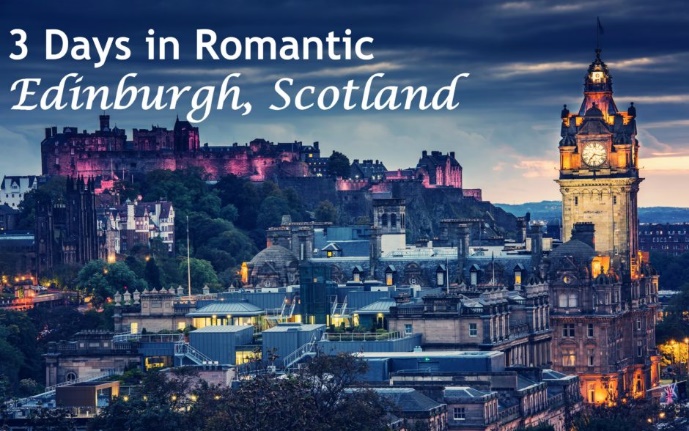 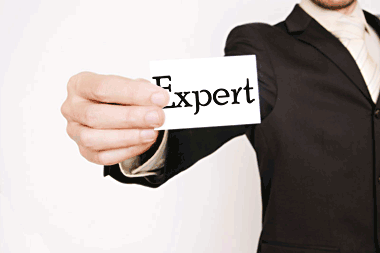 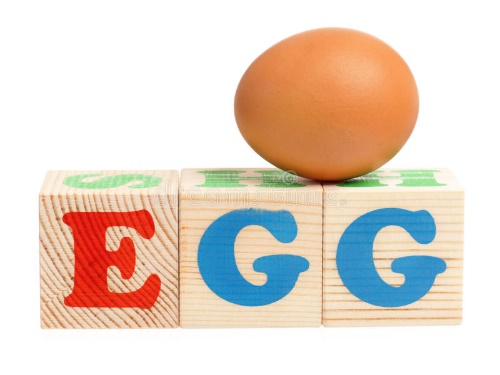 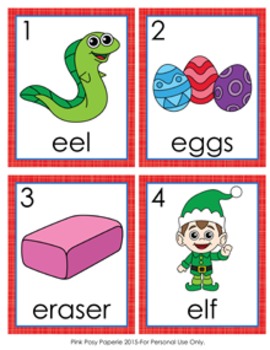 Match the word with its picture
citizen
1
3
2
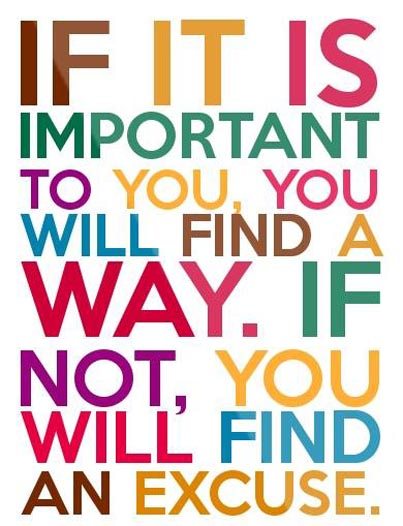 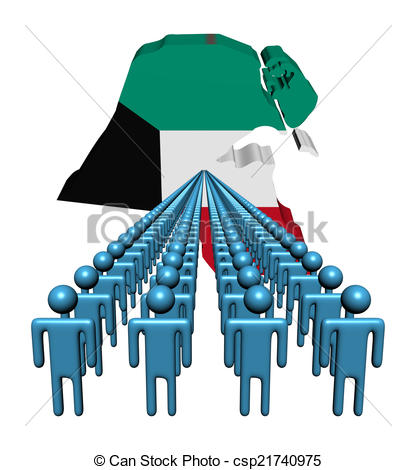 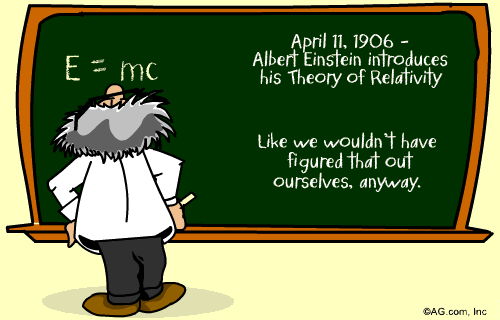 Match the word with its picture
theory
1
2
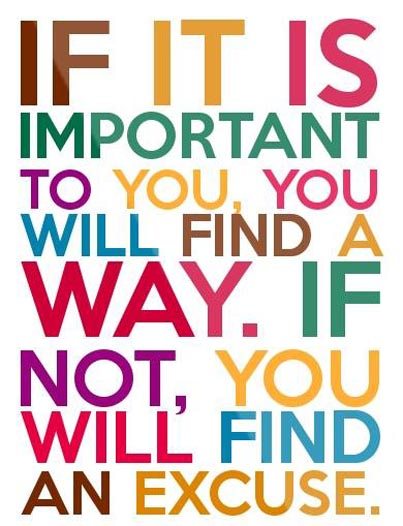 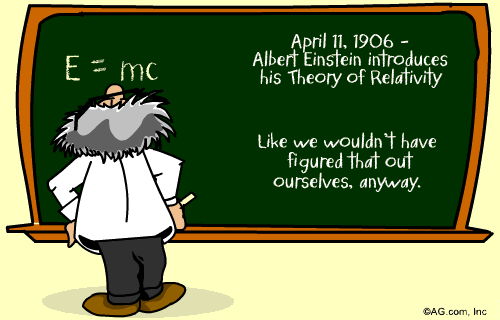 Complete the word with
 the missing letters
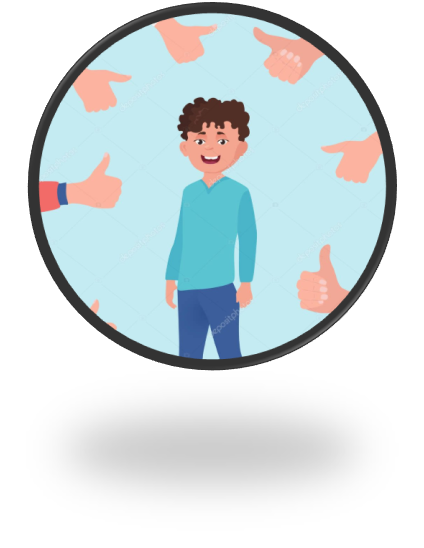 ad _ _ _ _
31
Complete the word with
 the missing letters
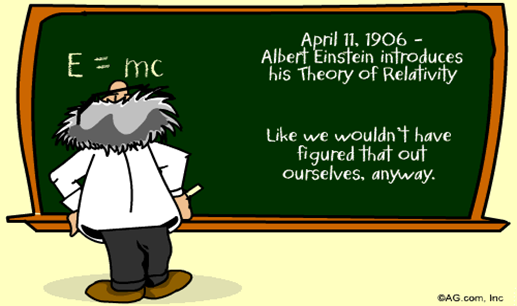 th_ _ _ y
32
Complete the word with
 the missing letters
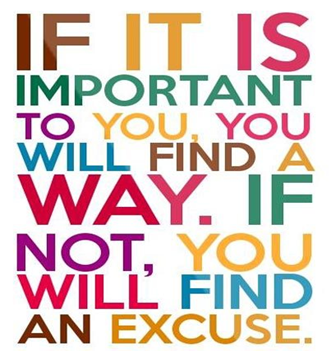 q _ _ _ e
33
Name a person who you admire
 and tell us why.
Example : I admire my mother because she is very kind.
34
Name a person who you admire
 and tell us why.
I admire _____because____
35
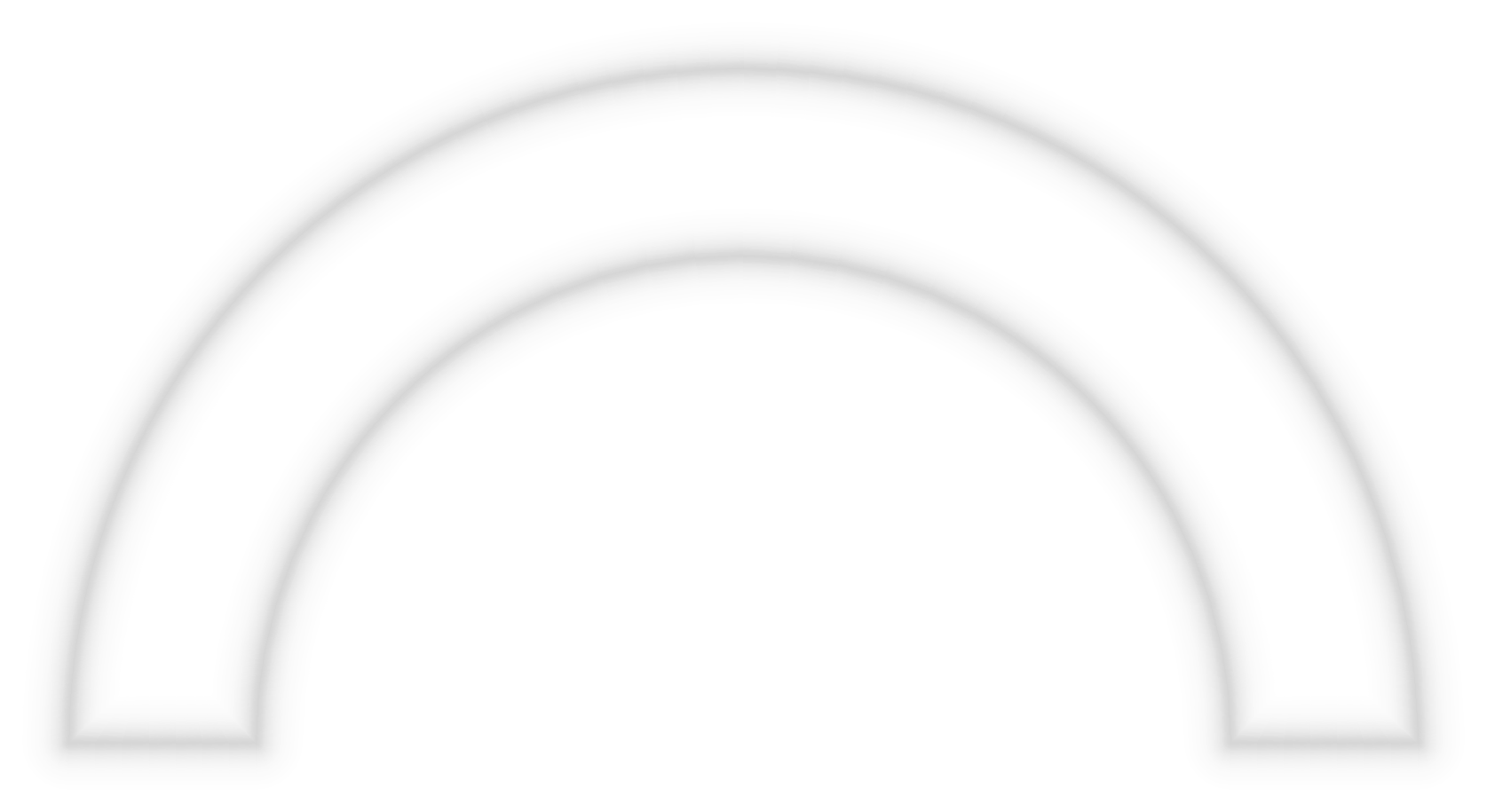 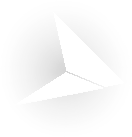 Enjoy your weekend 